আজকের পাঠে সবাইকে  স্বাগতম
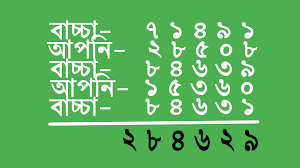 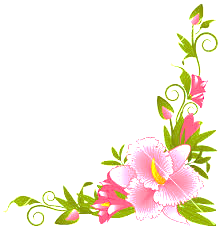 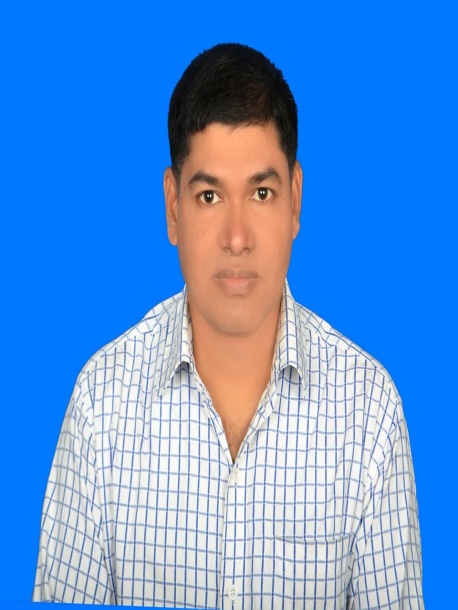 পাঠ পরিচিতি
শিক্ষক পরিচিতি
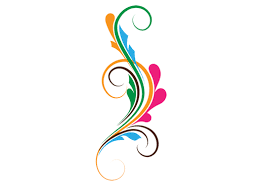 শ্রেণিঃ ২য় , বিষয়ঃগণিত 
পাঠঃযোগ, 
পাঠ্যাংশঃ২ অঙ্কের সংখ্যার যোগ  
সময়ঃ৪৫ মিনিট , 
তারিখঃ ০৯/০৪/২০২০
মোঃ ইয়াদ আলী
সহকারি শিক্ষক
শিবালয় কেন্দ্রীয় আদর্শ সরকারি প্রাথমিক বিদ্যালয়, 
শিবালয়, মানিকগঞ্জ।
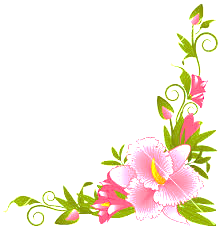 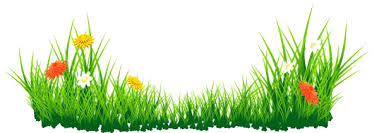 শিখনফল
৯.১.১ উপকরণের ব্যবহার করে যোগ করতে পারবে।
আবেগ সৃষ্টি
কুশল বিনিময়ের মাধ্যমে নিরাপদ পরিবেশ সৃষ্টি
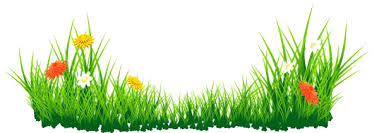 আমরা কিছু ছবি গণনা করি
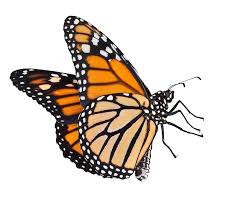 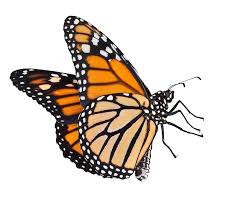 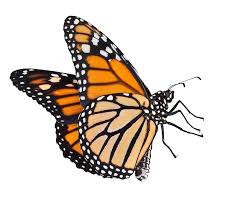 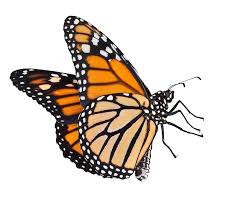 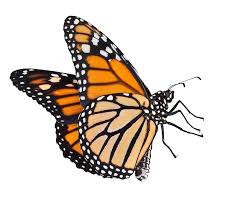 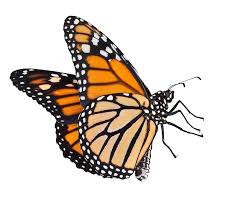 ৬টি
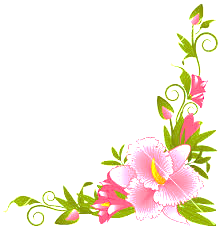 আজকের পাঠ
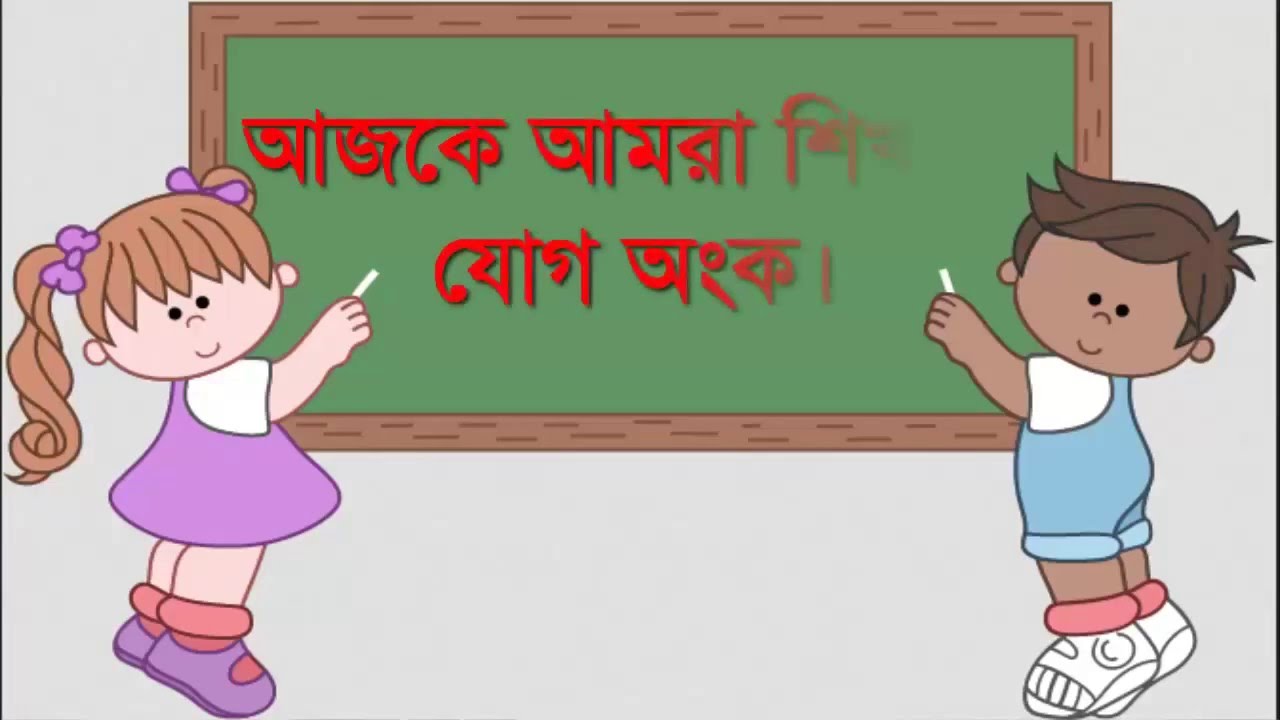 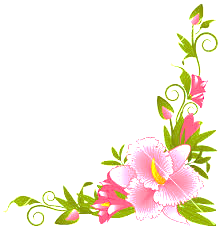 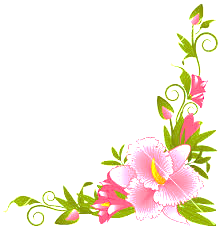 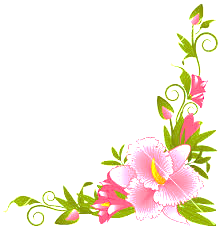 এবার আমরা একটি অংক  দেখব
প্রশ্নঃ রেজার ৩২টি ফুল ছিল । মিনা তাকে ২৪টি দিল দিল ।এখন রেজার কতগুলো ফুল হলো?
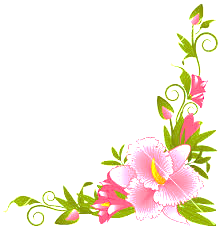 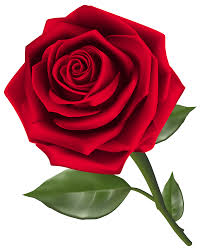 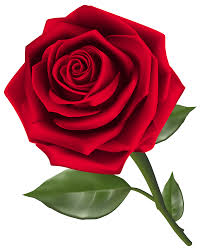 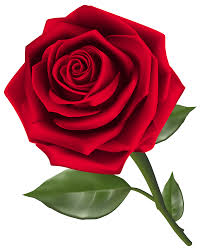 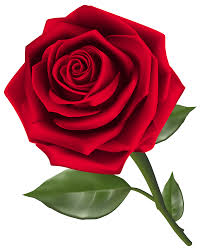 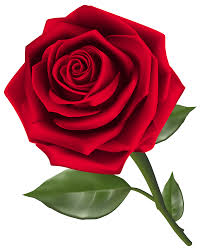 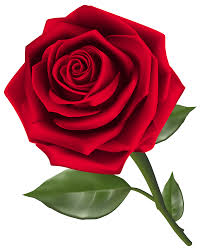 আমরা ছবির সাহায্যে গণনা করি
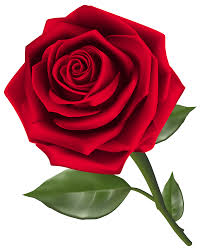 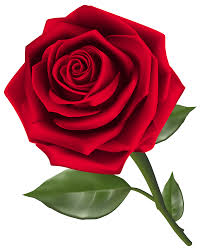 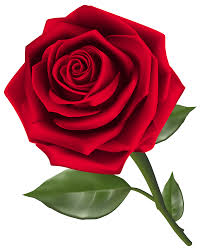 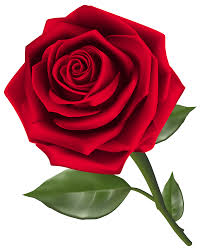 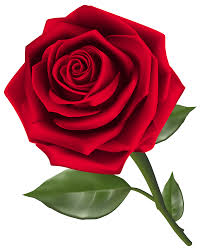 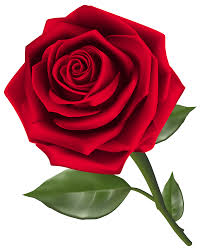 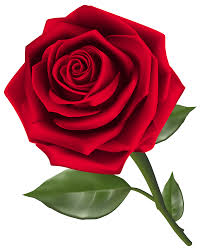 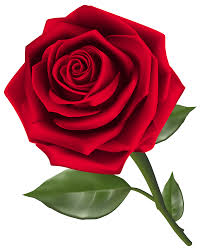 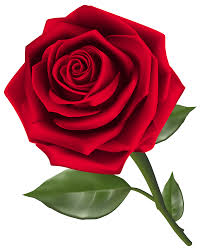 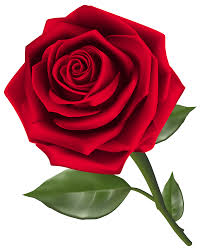 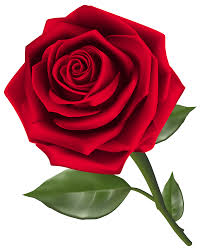 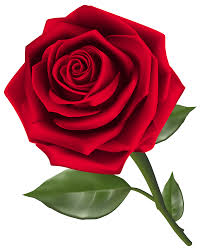 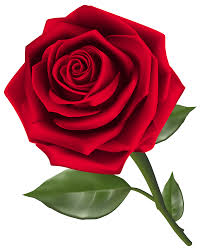 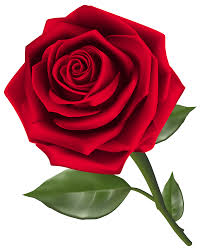 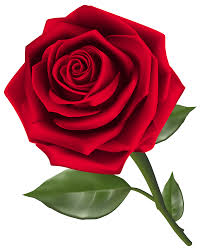 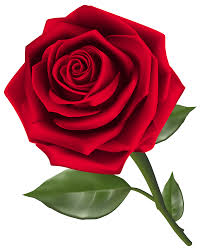 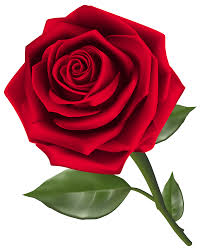 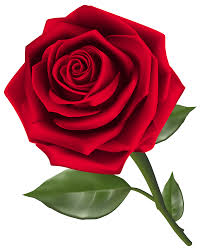 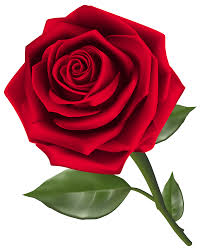 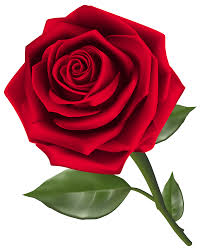 ৩২ টি
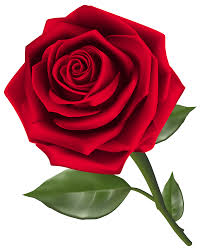 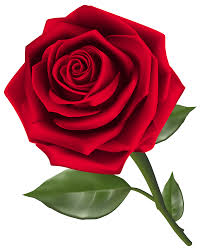 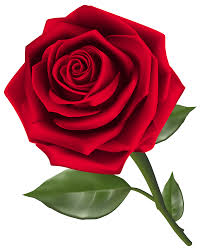 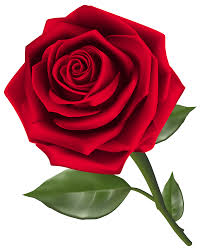 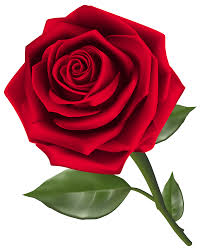 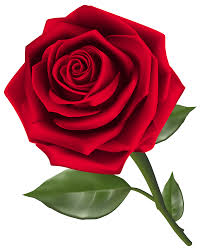 =
২
১০
১০
১০
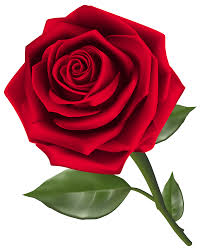 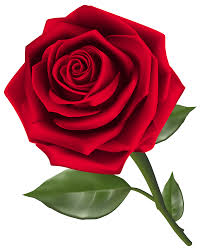 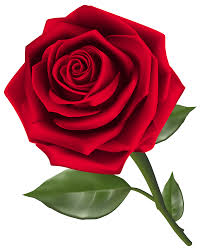 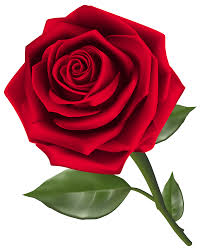 আমরা ছবির সাহায্যে গণনা করি
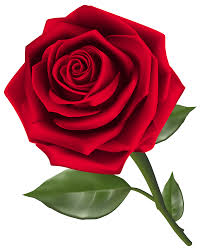 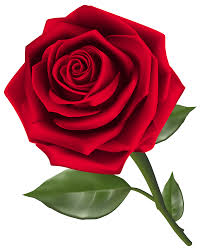 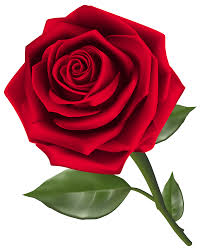 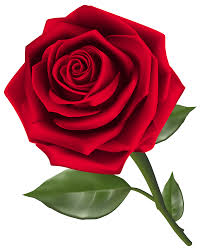 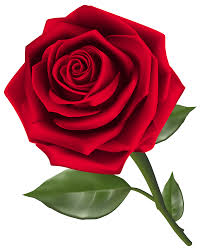 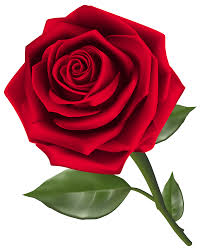 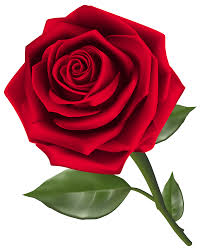 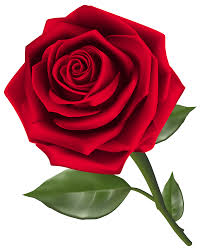 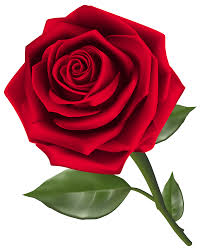 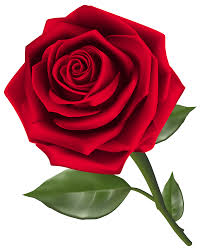 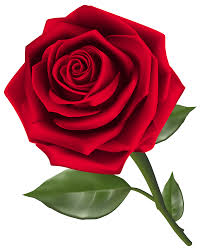 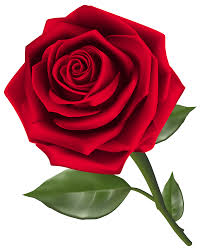 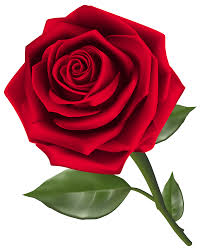 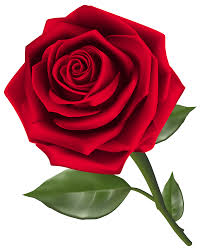 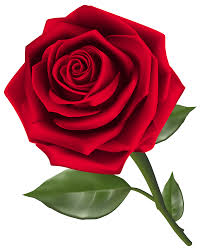 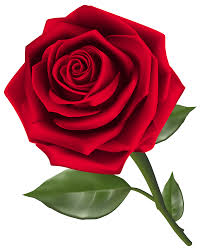 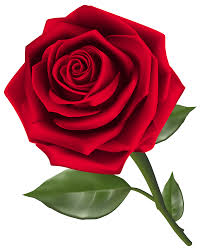 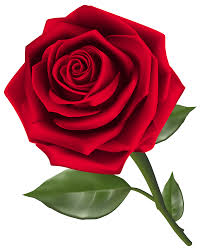 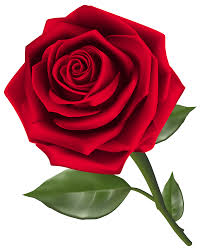 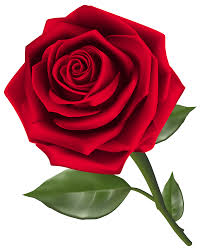 ২৪
=
৪
১০
১০
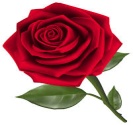 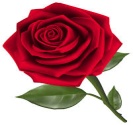 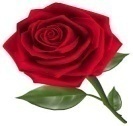 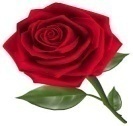 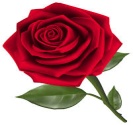 আমরা ছবির সাহায্যে গণনা করি
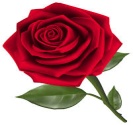 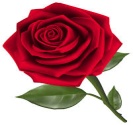 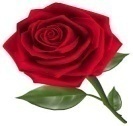 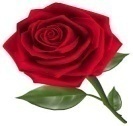 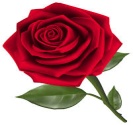 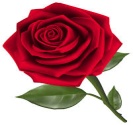 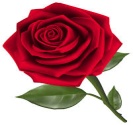 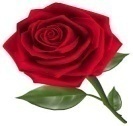 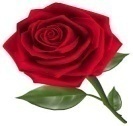 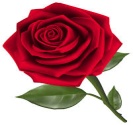 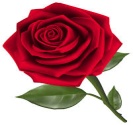 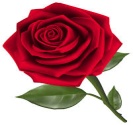 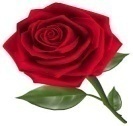 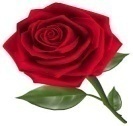 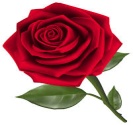 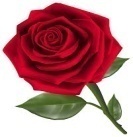 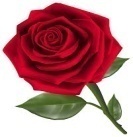 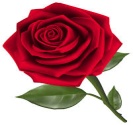 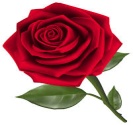 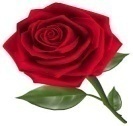 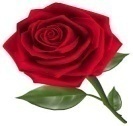 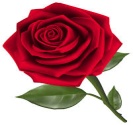 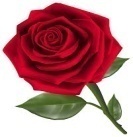 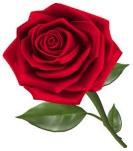 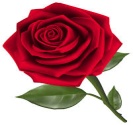 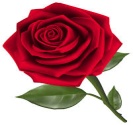 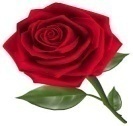 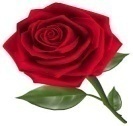 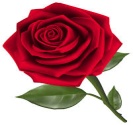 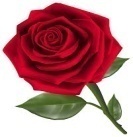 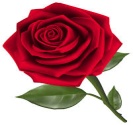 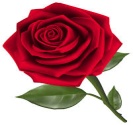 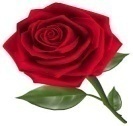 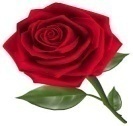 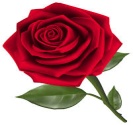 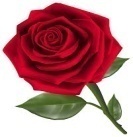 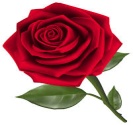 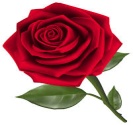 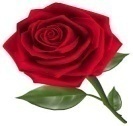 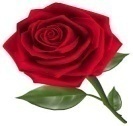 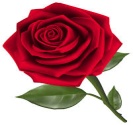 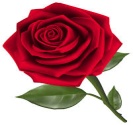 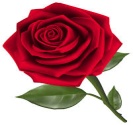 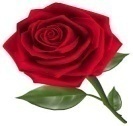 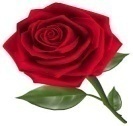 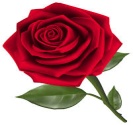 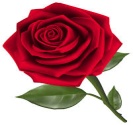 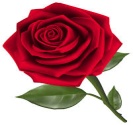 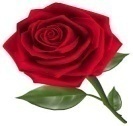 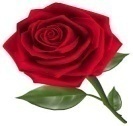 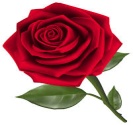 ৫৬
একত্রে
+
২৪
৩২
গাণিতিক বাক্য
৩২+২৪=৫৬
সমাধান
জোড়ায় কাজ
প্রশ্নঃ রেজার ২৫ টি কলা  ছিল।মিনা তাকে ২২ টি কলা দিল।এখন রেজার কতগুলো হলো হলো?
আমরা ছবির সাহায্যে গণনা করি
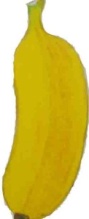 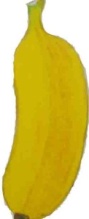 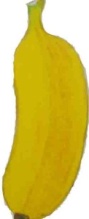 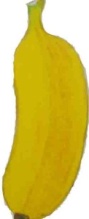 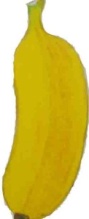 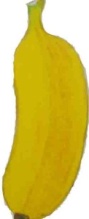 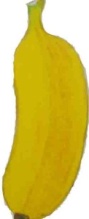 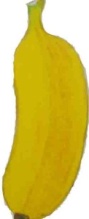 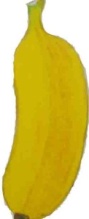 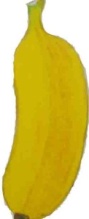 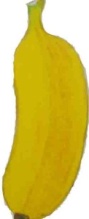 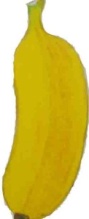 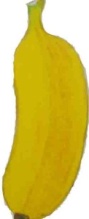 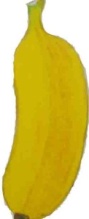 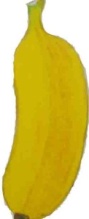 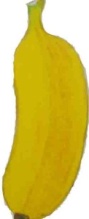 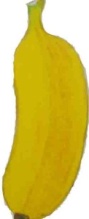 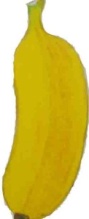 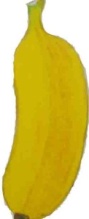 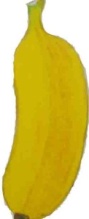 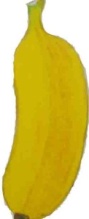 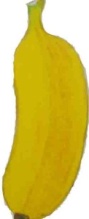 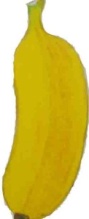 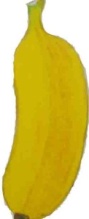 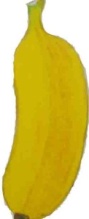 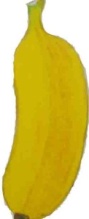 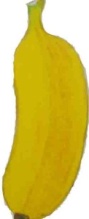 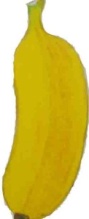 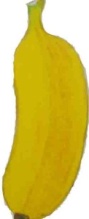 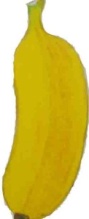 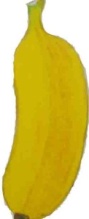 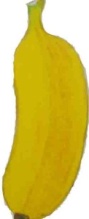 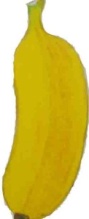 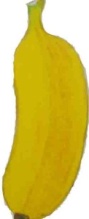 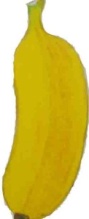 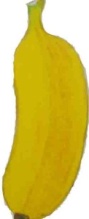 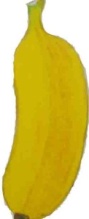 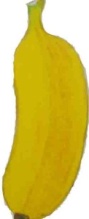 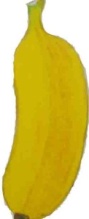 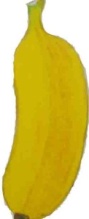 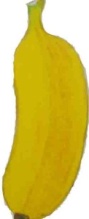 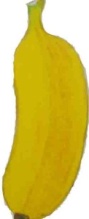 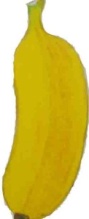 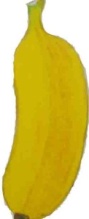 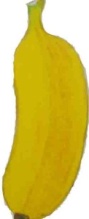 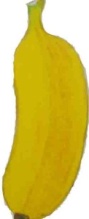 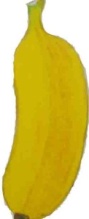 ২৫
২২
৪৭
=
আর
দলীয় কাজ
প্রশ্নঃরেজার ৩২ টি মার্বেল ছিল।মিনা তাকে ২৬ টি মার্বেল দিল।এখন রেজার কতগুলো মার্বেল হলো?
আমরা ছবি দেখি ও গণনা করি
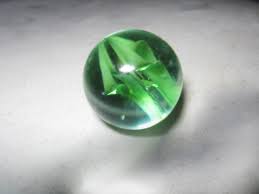 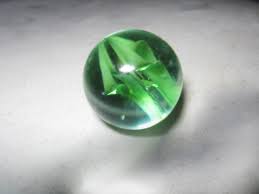 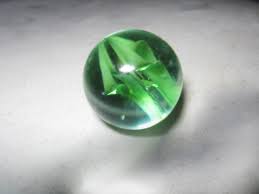 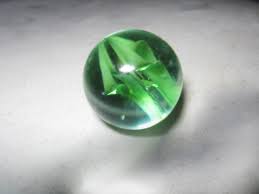 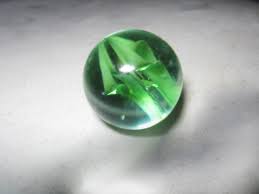 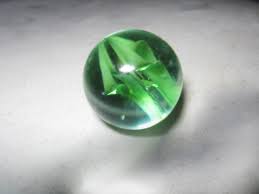 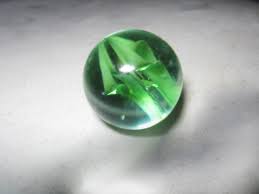 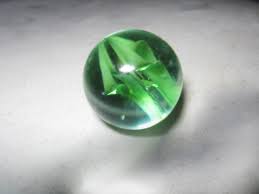 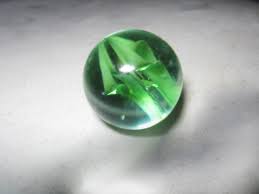 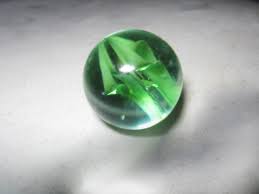 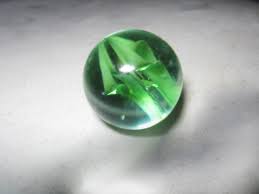 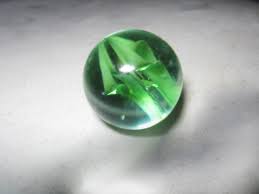 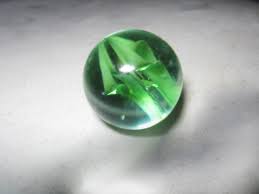 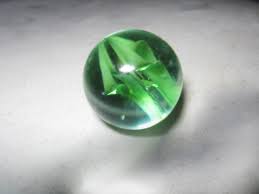 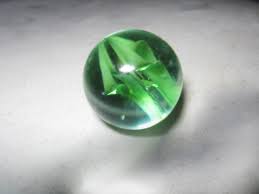 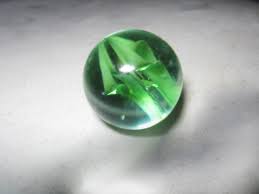 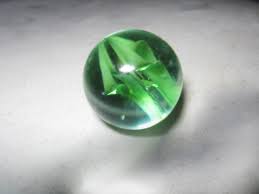 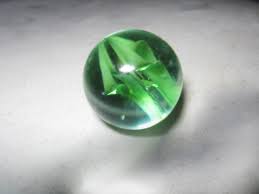 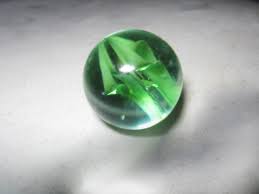 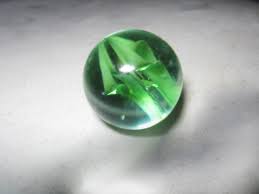 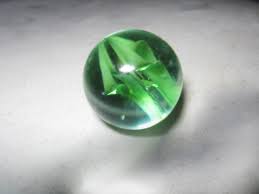 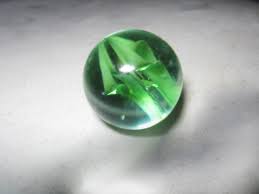 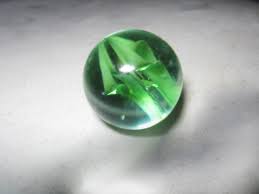 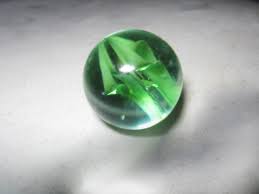 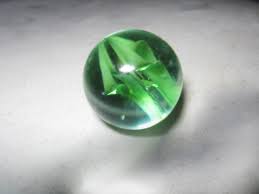 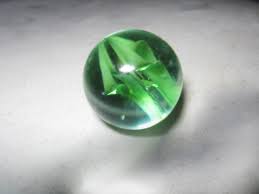 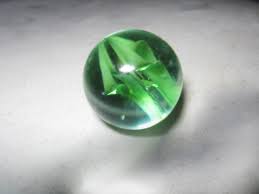 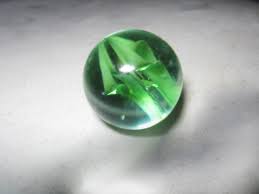 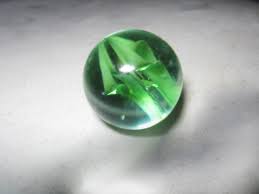 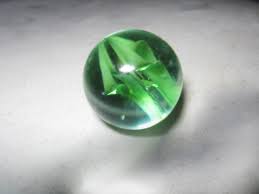 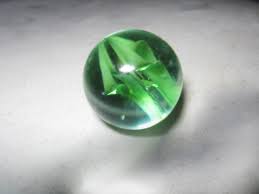 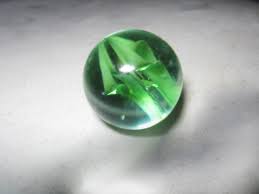 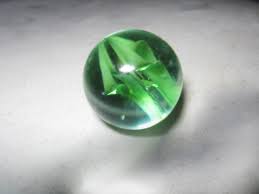 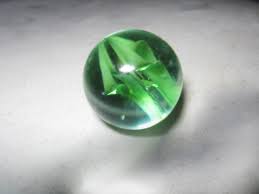 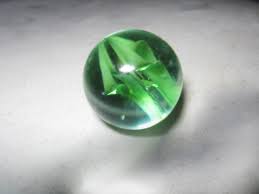 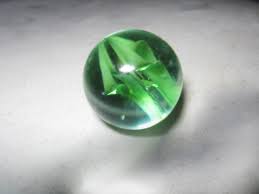 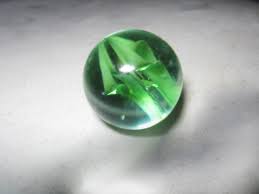 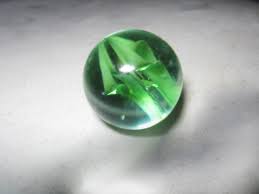 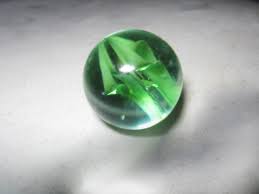 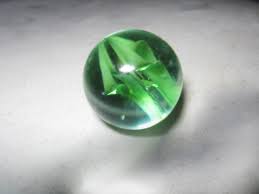 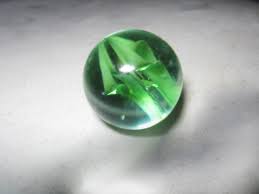 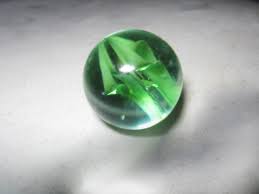 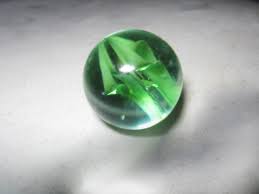 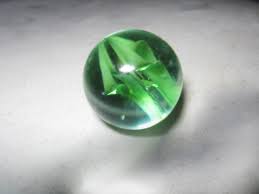 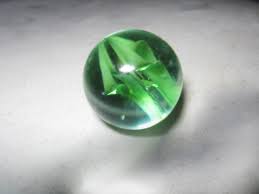 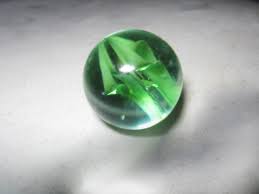 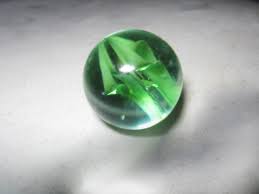 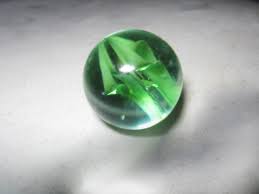 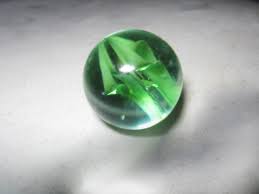 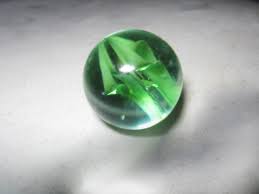 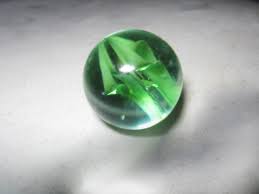 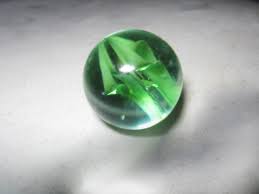 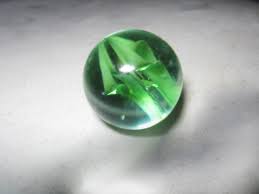 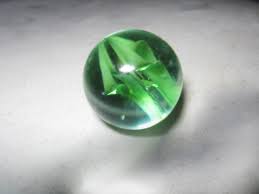 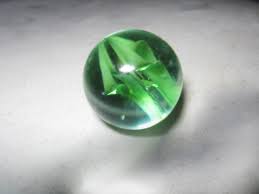 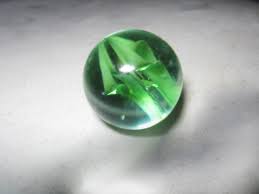 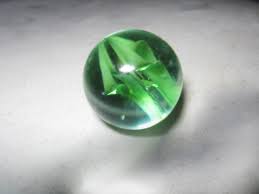 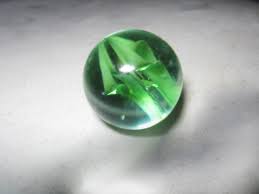 ৫৮
আর
২৬
৩২
=
একক কাজ
৩১+২০= ৫১=??
নিরাময়মুলক ব্যবস্থা
পারগ শিশুদের সহযোগিতায় দুর্বল শিক্ষার্থীদের পাঠ বুঝতে সাহায্য করব। প্রয়োজনে নিজে সহযোগিতা করব।
মূল্যায়ন
৪১+২৩ =৬৪?
পরিকল্পিত কাজ
তোমাদের বাড়িতে যে সকল গাছ আছে তার মোট সংখ্যা  লিখে নিয়ে আসবে।
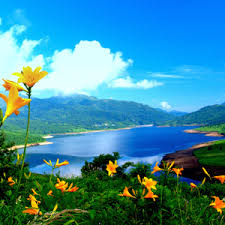 সবাইকে ধন্যবাদ